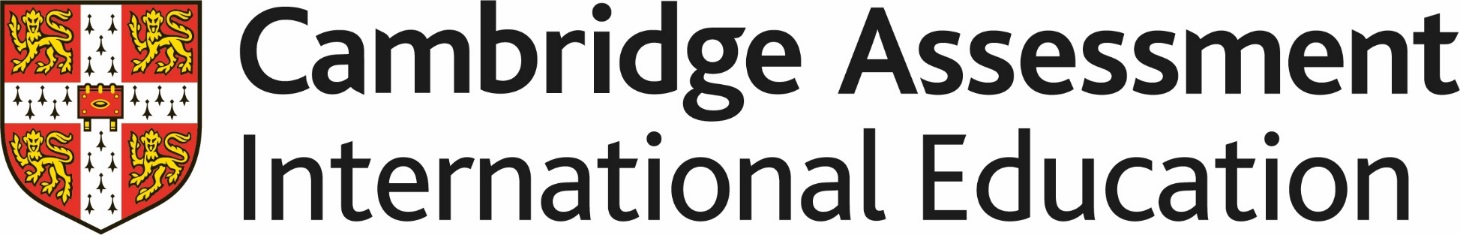 Lesson slides
Topic E2.11
Lesson 2: Sketching Quadratics

Cambridge IGCSE™
Mathematics 0580
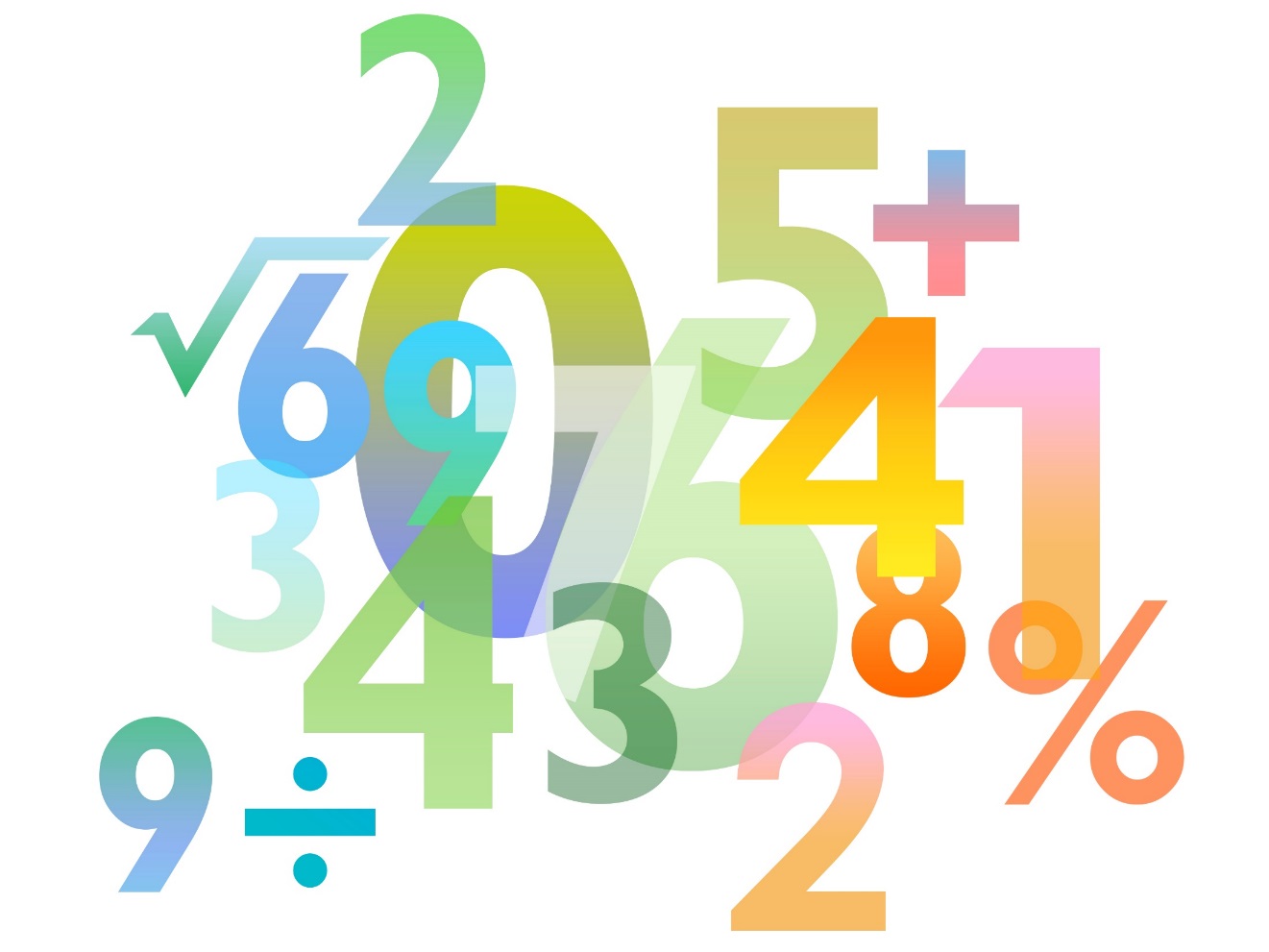 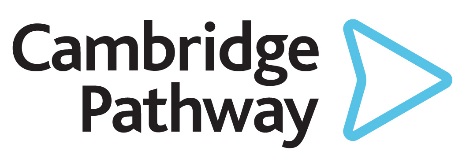 Version 1
Starter – Factorising and completing the Square
Factorise and solve.
Complete the Square.
Non-Calculator
Quadratic graphs
We can create a sketch of a quadratic without using a table of values.
All quadratics have a parabola shape.
The turning point is where the graph changes direction.
This is a maximum point.
This is a minimum point.
Quadratic graphs
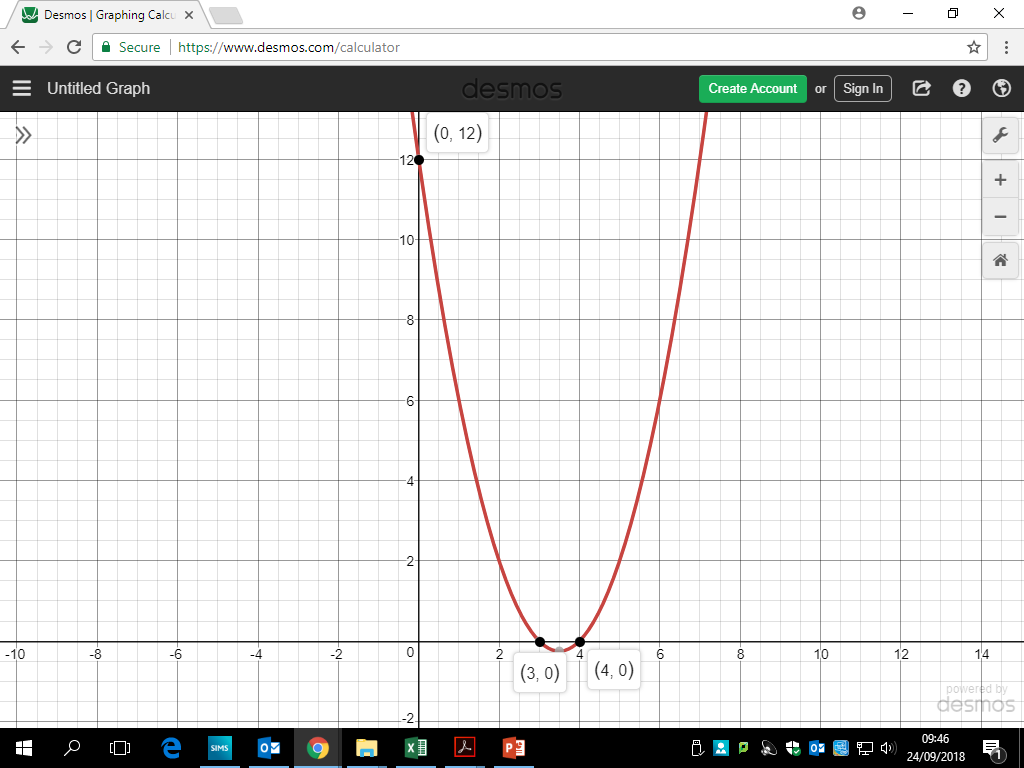 Roots
Quadratic graphs
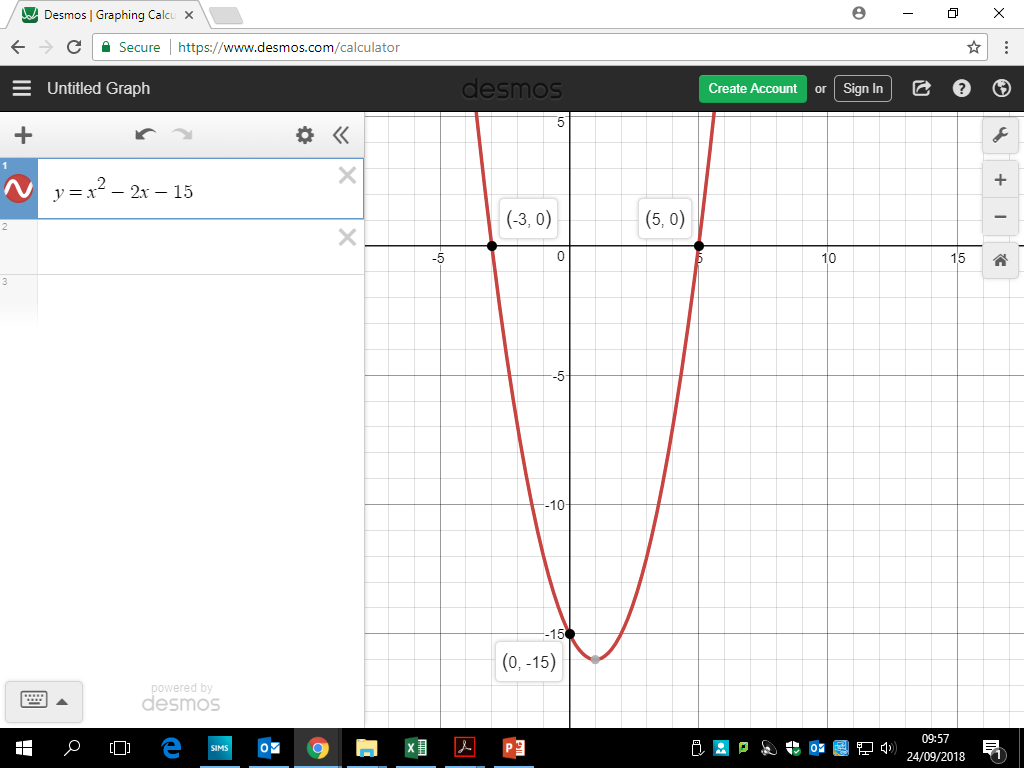 Roots
Quadratic graphs
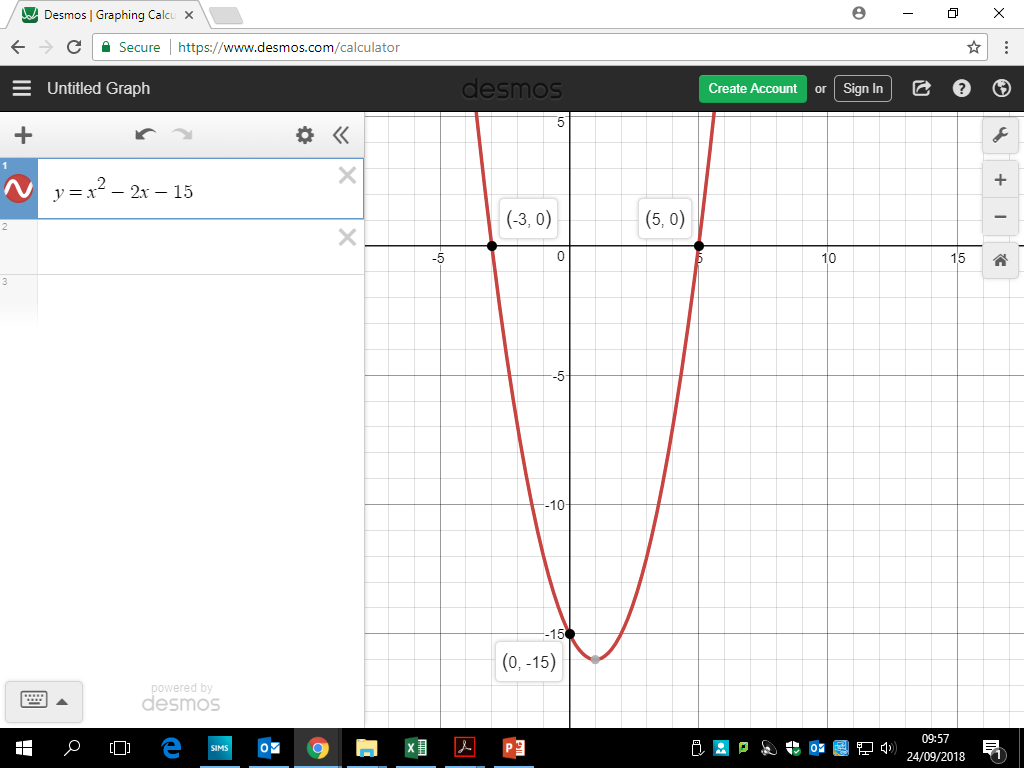 Minimum point
Your Turn
Sketch the graph of the following, including finding the minimum point.
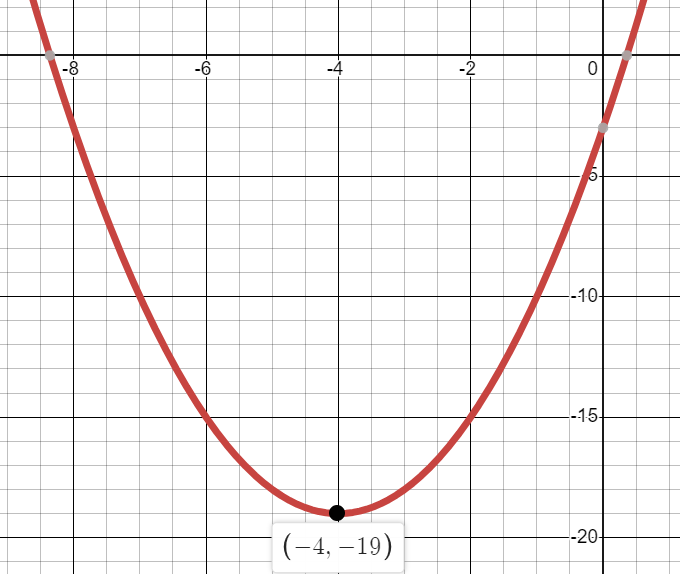 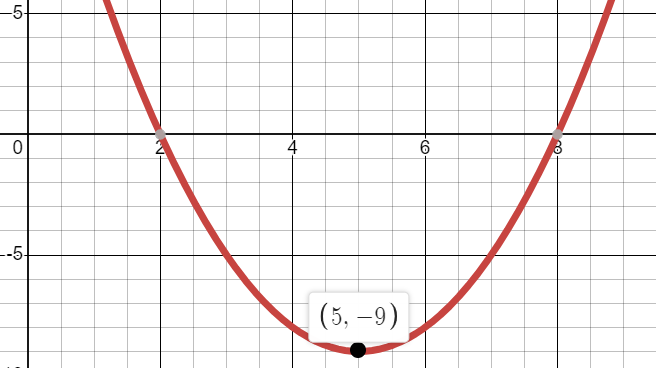 Your Turn
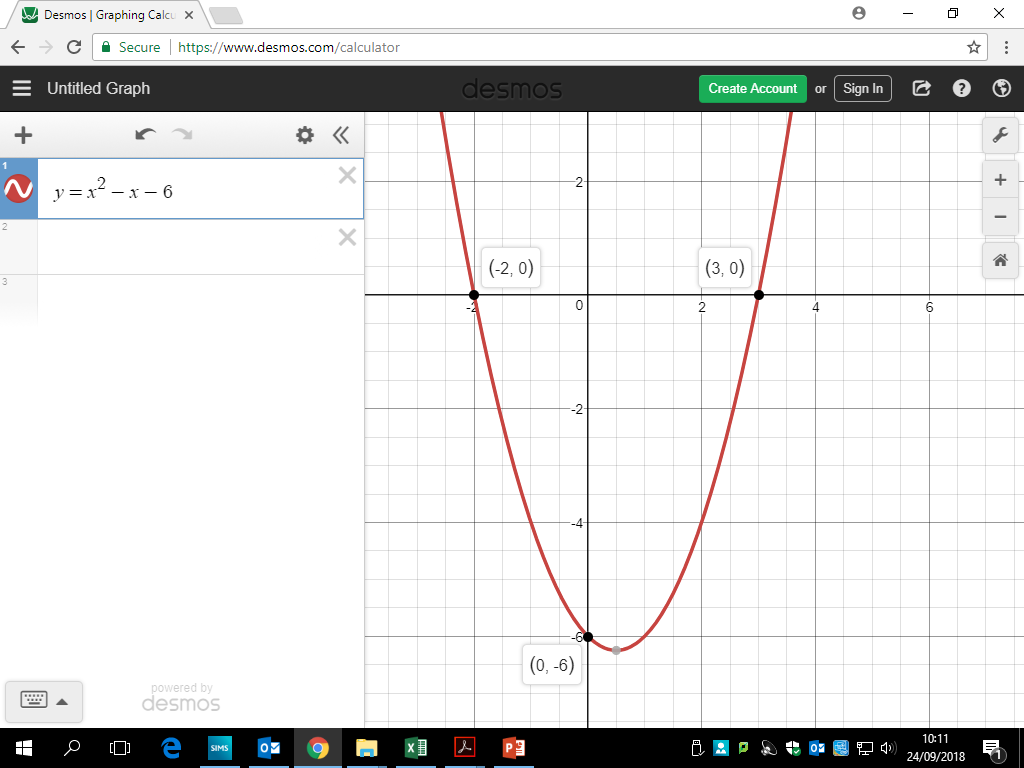 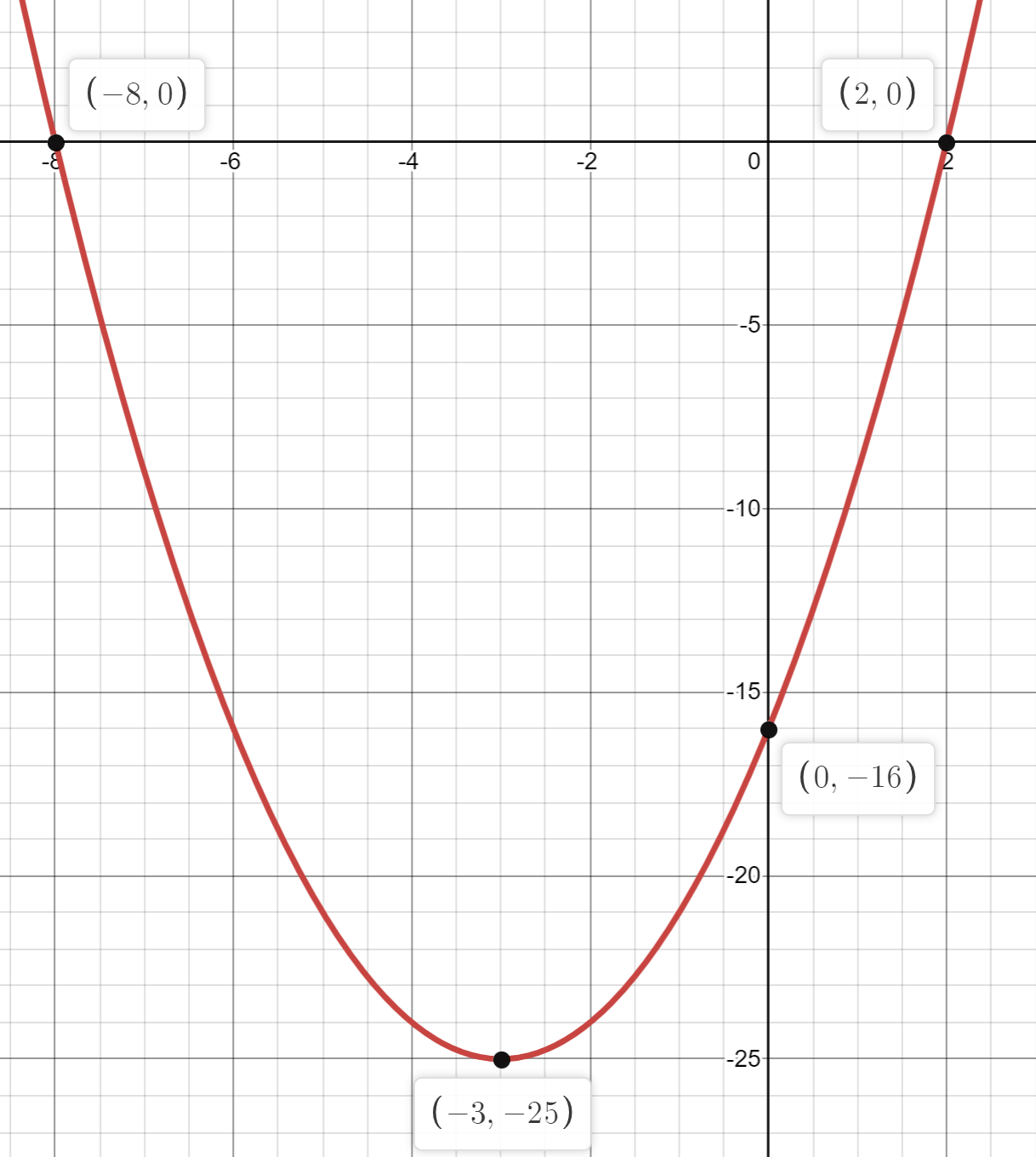 Now work through worksheet 2
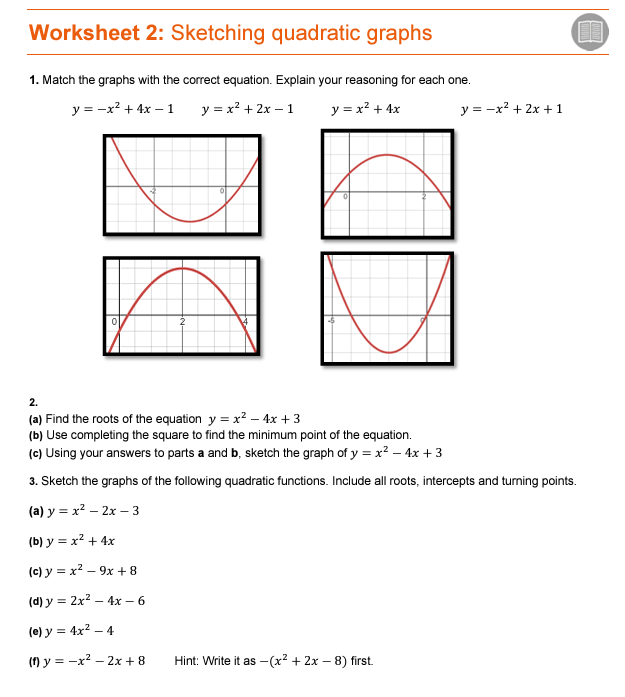